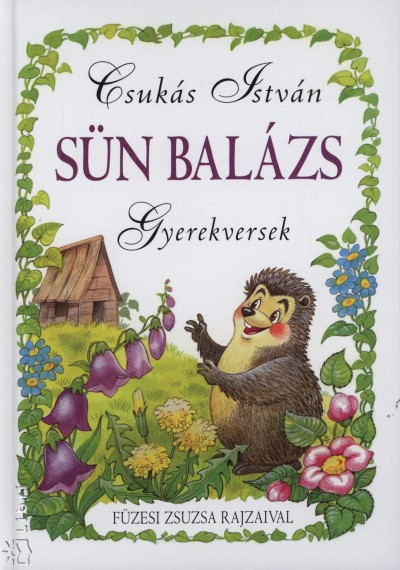 Csukás István
Sün Balázs
Csukás István1936-2020
Könyvei
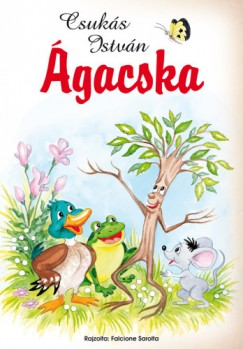 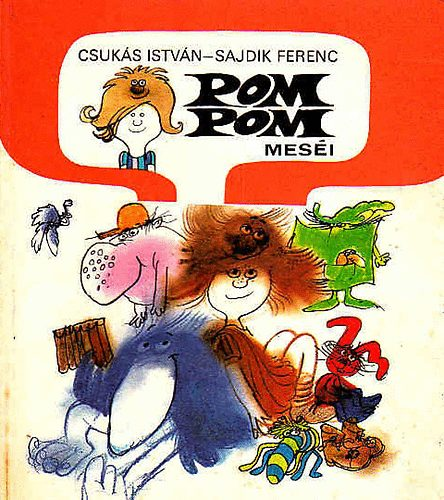 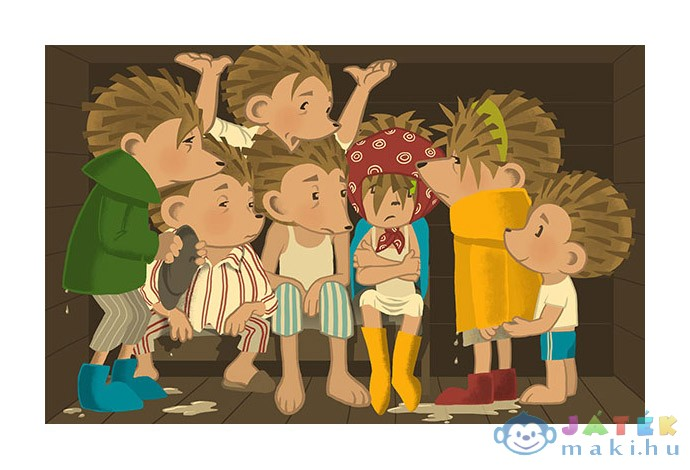 Szereplők
ROSKPA				PIROSKA
RÁLADA				ALADÁR
ROTTYADO		DOROTTYA
MERETED			DEMETER
JÁRDONA			ADORJÁN
MIHARÉT			TIHAMÉR
LÁZSBA				BALÁZS
Időrend
1. A hét süntestvér az erdőszéli tölgy   				tövében lakott
2. Útnak indul Sün Balázs
3. Épített egy kalyibát
4. Vihar kerekedett
5. Kopogtattak a testvérek
6. Újra kiszorult a küszöbre Sün Balázs
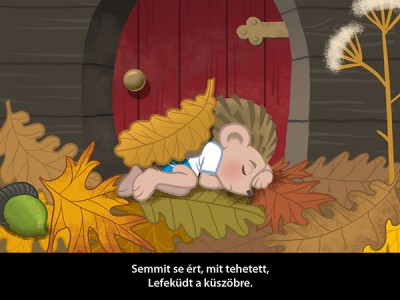 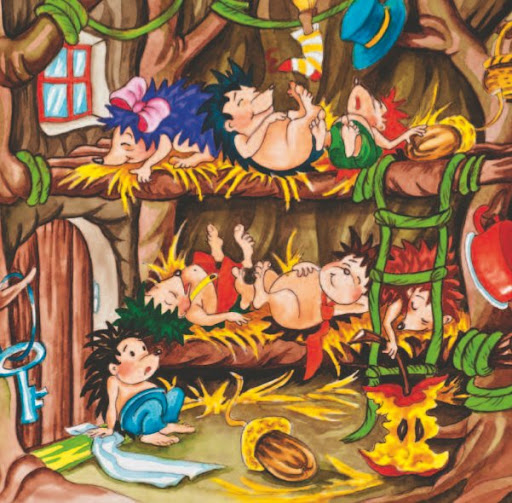 KVÍZ
https://wordwall.net/hu/resource/24606775/olvas%c3%a1s/k%c3%a9rd%c3%a9sek-a-s%c3%bcn-bal%c3%a1zs-c%c3%adm%c5%b1-mes%c3%a9vel-kapcsolatosan
https://www.youtube.com/watch?v=L8orb_rvDmo
Ügyesek voltatok!